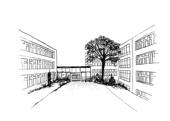 DigitaleInformationsveranstaltungBetriebspraktikumin der Klasse 9
einige Hinweise für die nächsten 30 Minuten
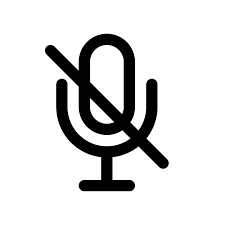 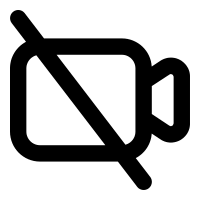 Vortrag  

Fragen notieren  regelmäßige Möglichkeiten für Fragen  

Wortbeiträge über Meldefunktion (danach Hand bitte wieder runter nehmen) 



Fragen können auch über Teams  Beiträge im Nachhinein gestellt werden
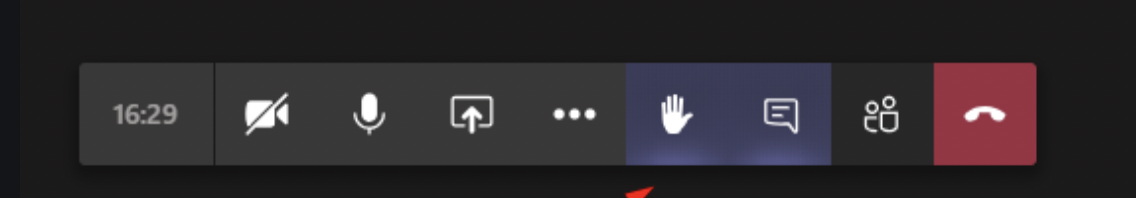 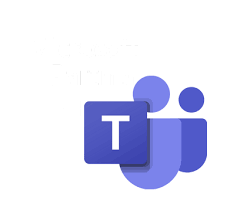 wichtige Formulare
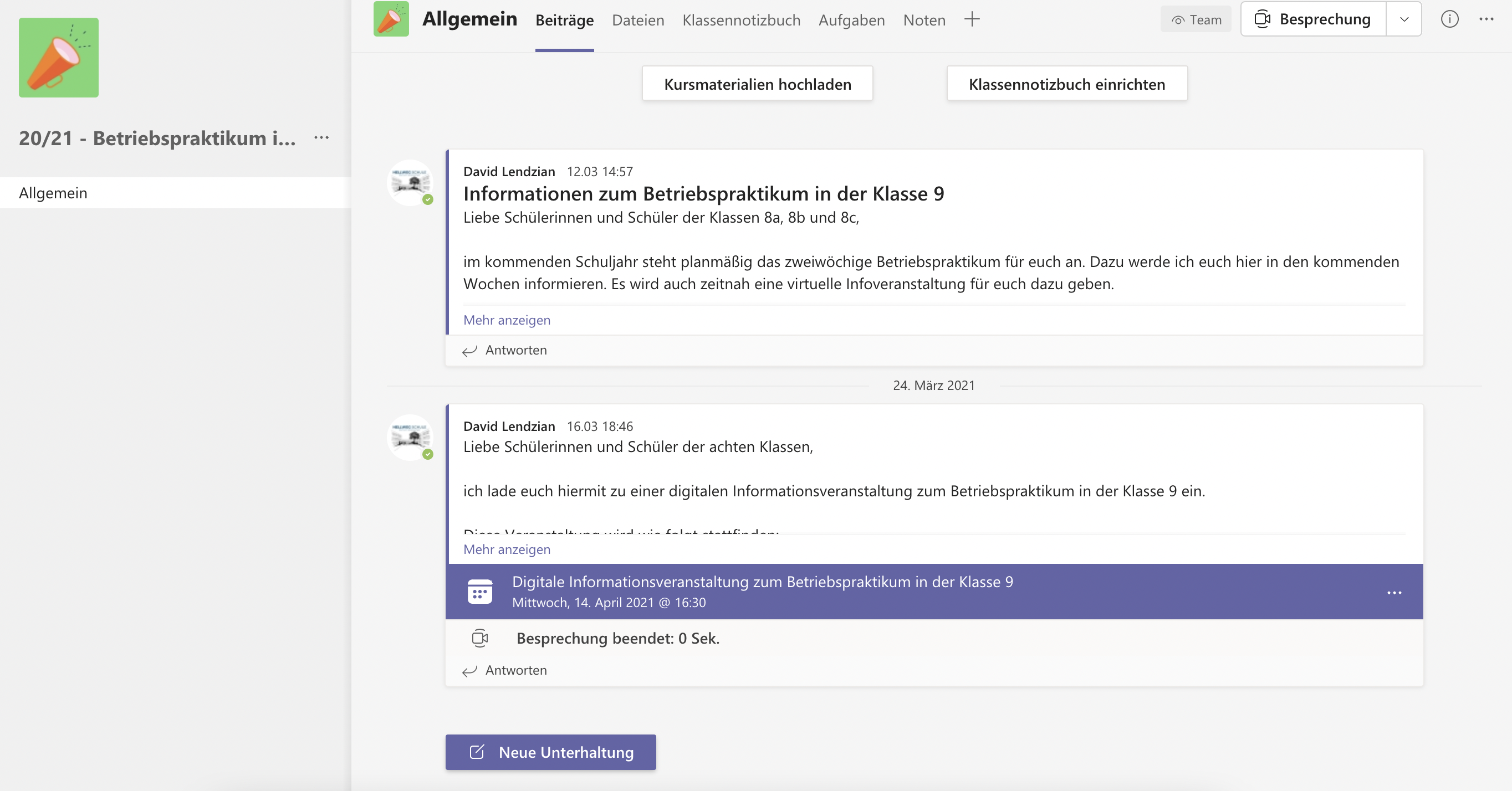 Übersicht über die verbindlichen Praxisphasen
SEK I:       
ein zweiwöchiges Betriebspraktikum in der Klasse 9 


SEK II:      
fünf weitere Praxistage in der Q1
Worum geht es heute ?
Rahmeninformationen
2 Wochen ist doch nix – Was soll das überhaupt?
Vor dem Betriebspraktikum ... 
Während des Betriebspraktikums ... 
Nach dem Betriebspraktikum ...
Bewertung 
Formulare 
Fragen? 
Lust auf Ausland?
Rahmeninformationen
Zeitraum: nach den Herbstferien im Schuljahr 2022/2023 
			
17. Okt (Mo) – 28. Okt (Fr) 2022

Dauer: 10 Schultage

Formulare und Infos: zum Download (Teams/ Schulwebsite)

Betrieb: theoretisch ist alles möglich, zu bedenken ist allerdings:
Erreichbarkeit
Aufgaben im Betrieb vorab klären!
Interessen für die spätere Berufswahl
etwas Neues kennenlernen (z.B. nicht im Familienbetrieb)
[Speaker Notes: Formulare:
Betrieb: in der Vergangenheit haben immer wieder SuS BP in anderen Städten Deutschlands gemacht, seitens der Schule kein Problem  fernmündliche Betreung]
2 Wochen ist doch nix – Was soll das überhaupt?
etwas Luft aus der Welt der Arbeit schnüffeln

Vorstellungen über ein Berufsbild überprüfen

Erfahrungen über Ausbildungs- und / oder Studiensituation

Ggf. einen positiven Eindruck für die Zukunft hinterlassen

Möglichkeit, Berufswelt außerhalb Deutschlands kennenzulernen
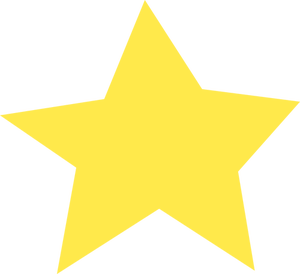 Vor dem BP ...
Überlegungen anstellen, wo man das BP absolvieren möchte

passende Unternehmen suchen (online, Gelbe Seiten) und Kontakt aufnehmen (sich informieren, wie das Unternehmen kontaktiert werden kann / möchte) und Interesse bekunden

Formular: Brief an das Unternehmen nach erfolgreicher Bewerbung weiterleiten

Schule spätestens am Montag nach den Sommerferien mittels der offiziellen Anmeldung über den Betrieb informieren  kein Hin und Her

Die Anmeldung füllst du aus, nicht der Betrieb. 

Einen betreuenden LehrerIn musst du dir nicht selbst suchen. Ein Aushang informiert dich darüber, welcher Lehrer / welcher Lehrerin dich betreut. Stelle selbstständig Kontakt her.

Gesundheitsbelehrung für manche SuS, die mit Essen und /oder Menschen in Kontakt sein werden, Termin wird frühzeitig bekannt gegeben
Während des BP...
pünktlich und regelmäßig erscheinen
 
bei Krankheit unverzüglich den Betrieb und die Schule informieren

bei Problemen, die du selbst nicht lösen kann, nimm Kontakt mit deinem/deiner betreuenden LehrerIn auf

weitere Informationen: Merkblatt zum Verhalten im Betrieb
Nach dem BP ...
Teilbestand des erfolgreich absolvierten BP ist das schriftliche Verfassen einer Praktikumsdokumentation.

Alle Hinweise dazu findest du auf der Website/ in Teams. (Leitfaden Praktikumsbericht)

Abgabe: der letzte Tag vor den Weihnachtsferien bei deiner betreuenden Lehrkraft
Bewertung des BP
Bemerkung auf Halbjahreszeugnissen




In die Bewertung fließen folgende Aspekte ein: 

Vorbereitung: u.a. fristgerechte Anmeldung
Durchführung: u.a. Feedback durch Betreuung vor Ort
Dokumentation: pünktliche Abgabe, formale sowie
			  inhaltliche Gestaltung
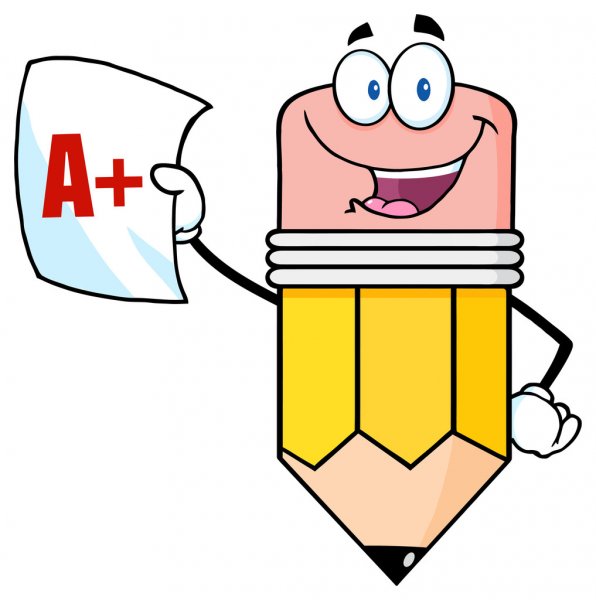 Wichtig und auf einen Blick!
Zeitraum des BP: 17.10.-28.10.2022

Anmeldung spätestens am ersten Tag nach den Sommerferien im Sekretariat abgeben – früher möglich

schriftliche Dokumentation als fixer Bestandteil bis zum letzten Tag vor den Weihnachtsferien 2022

Änderungen werden nicht selbstständig, nur nach Rücksprache und in Ausnahmefällen durchgeführt

alle Formulare, Hinweise & Updates:
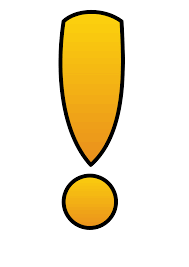 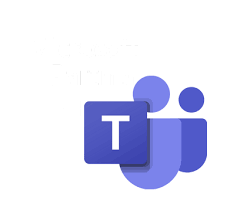 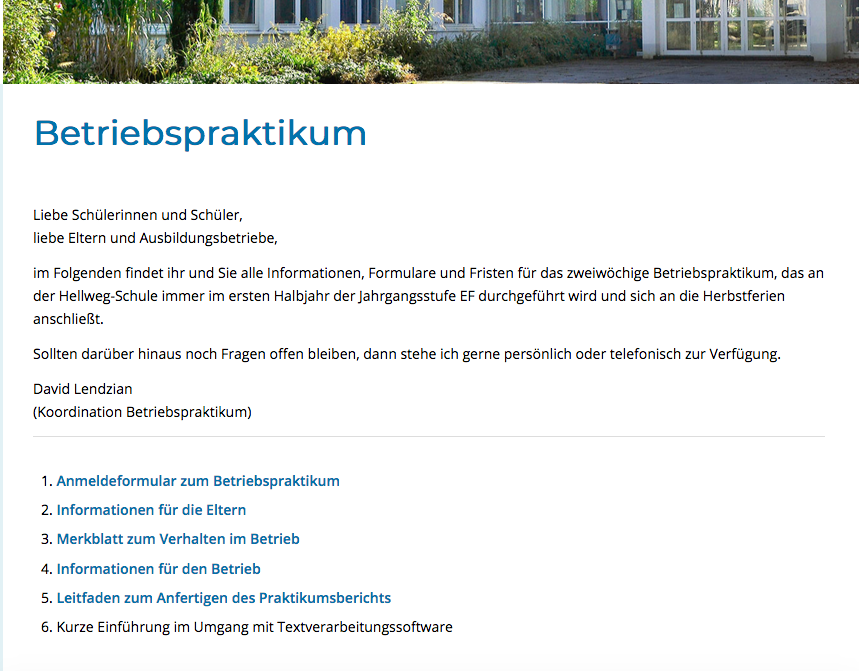 Formulare
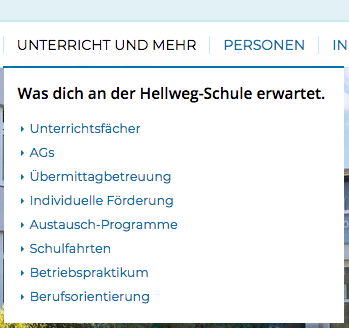 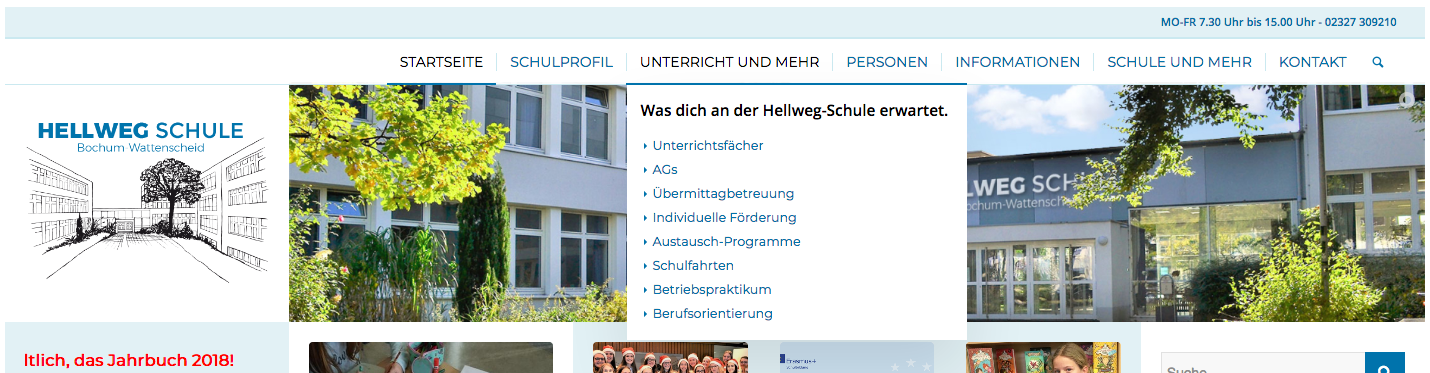 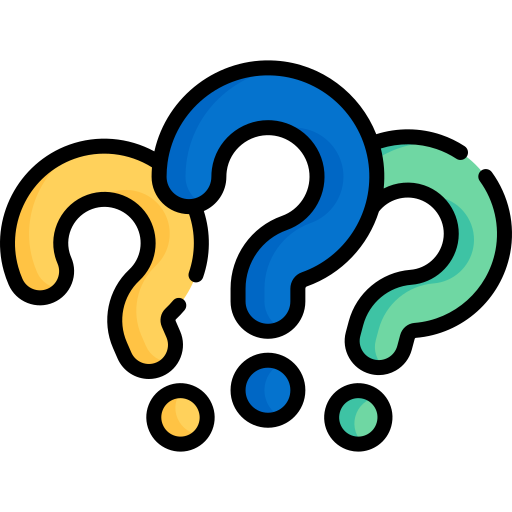 Lust auf Ausland?
Warum?
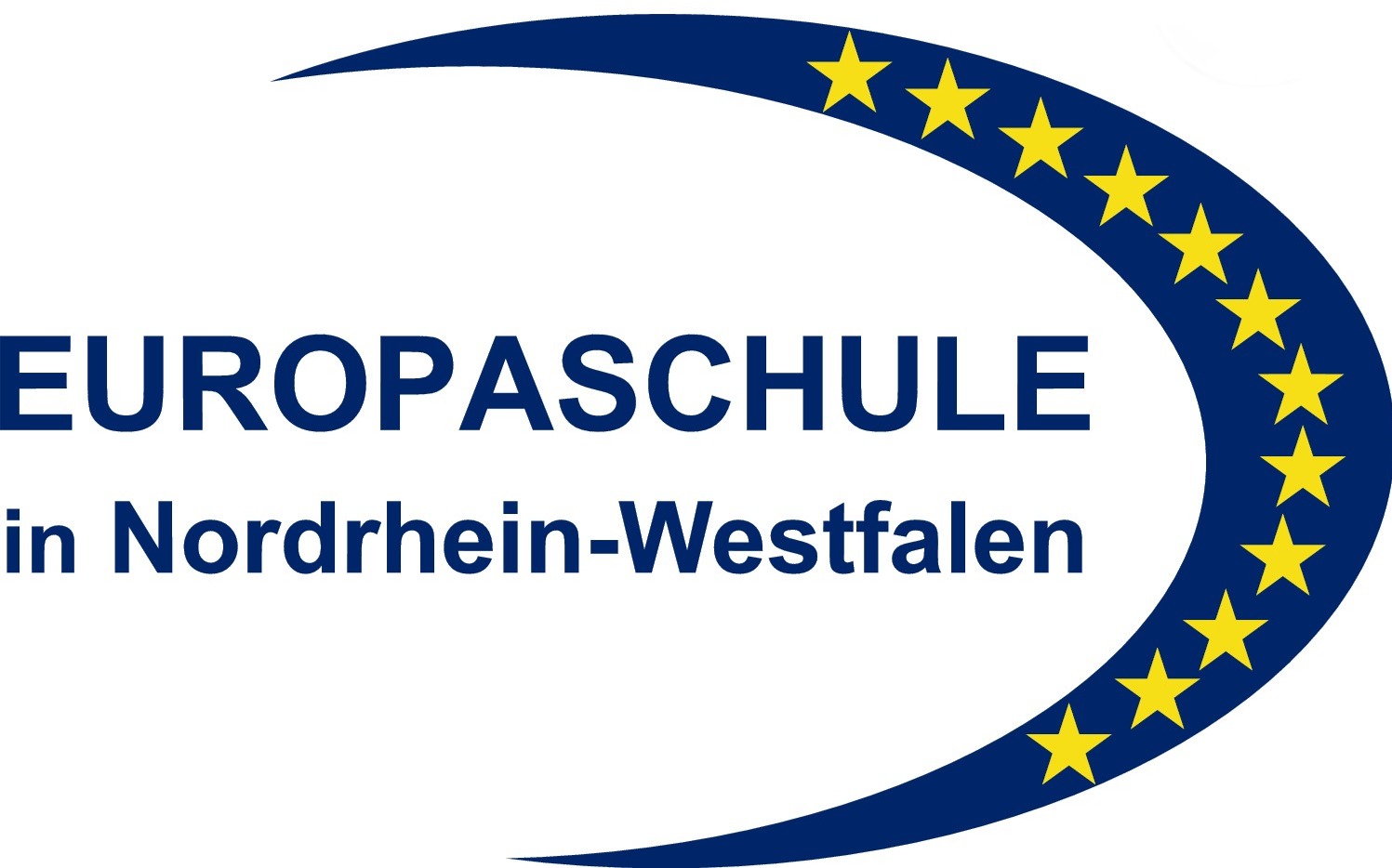 Wo?
Wann?
Wie?
Warum?
europass Mobilität
Ein Betriebspraktikums im Ausland belegt bei einer späteren Bewerbung Schlüssel-kompetenzen, wie
Flexibilität
Mobilität
Sprachkompetenz
Selbstständigkeit
     und bestimmt noch weitere.
Lust auf Ausland?
OPTION 1


über die Schule direkt
– 
Infos folgen
OPTION 2


sich selbstständig einen Platz im Ausland suchen
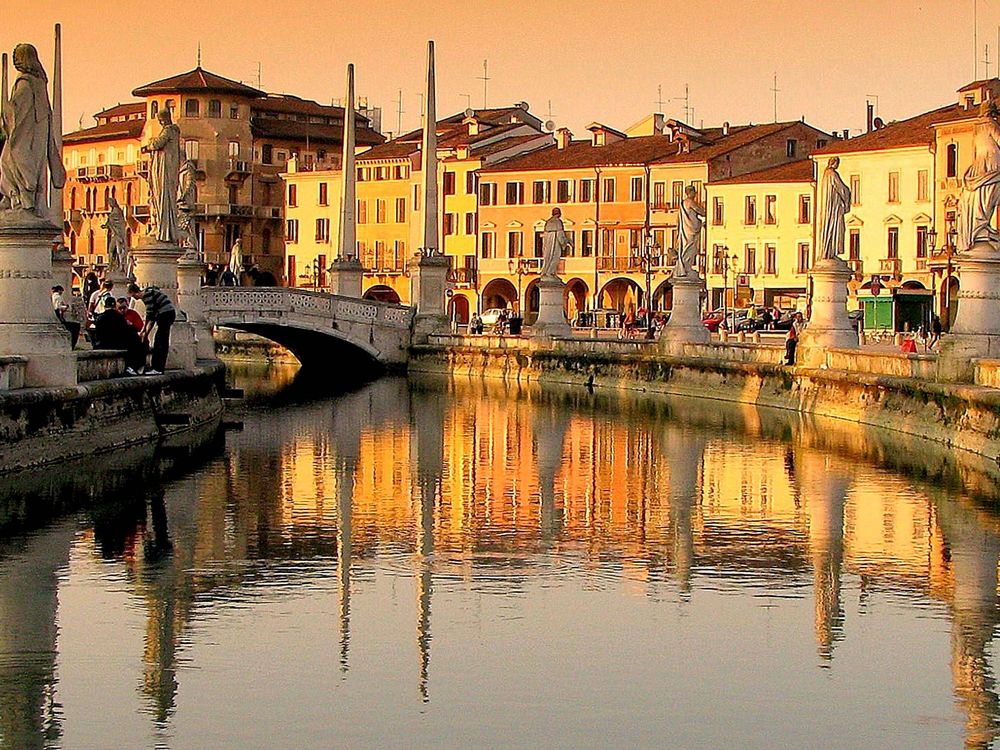 Wo?
Italien
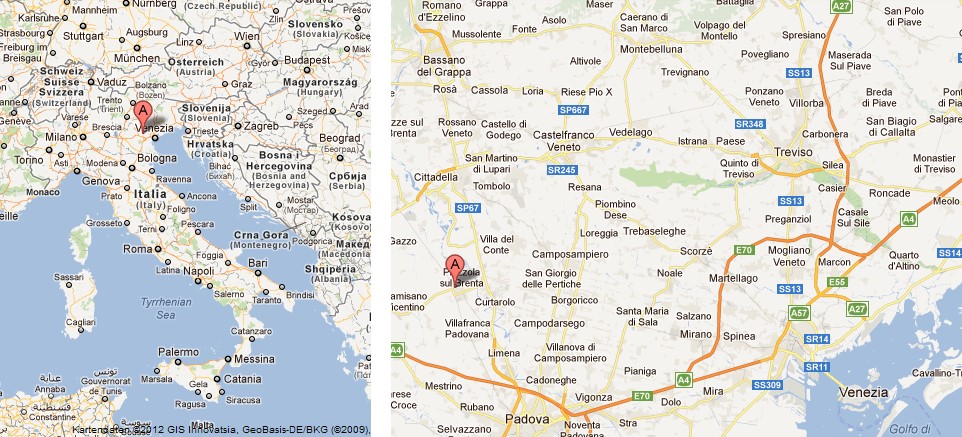 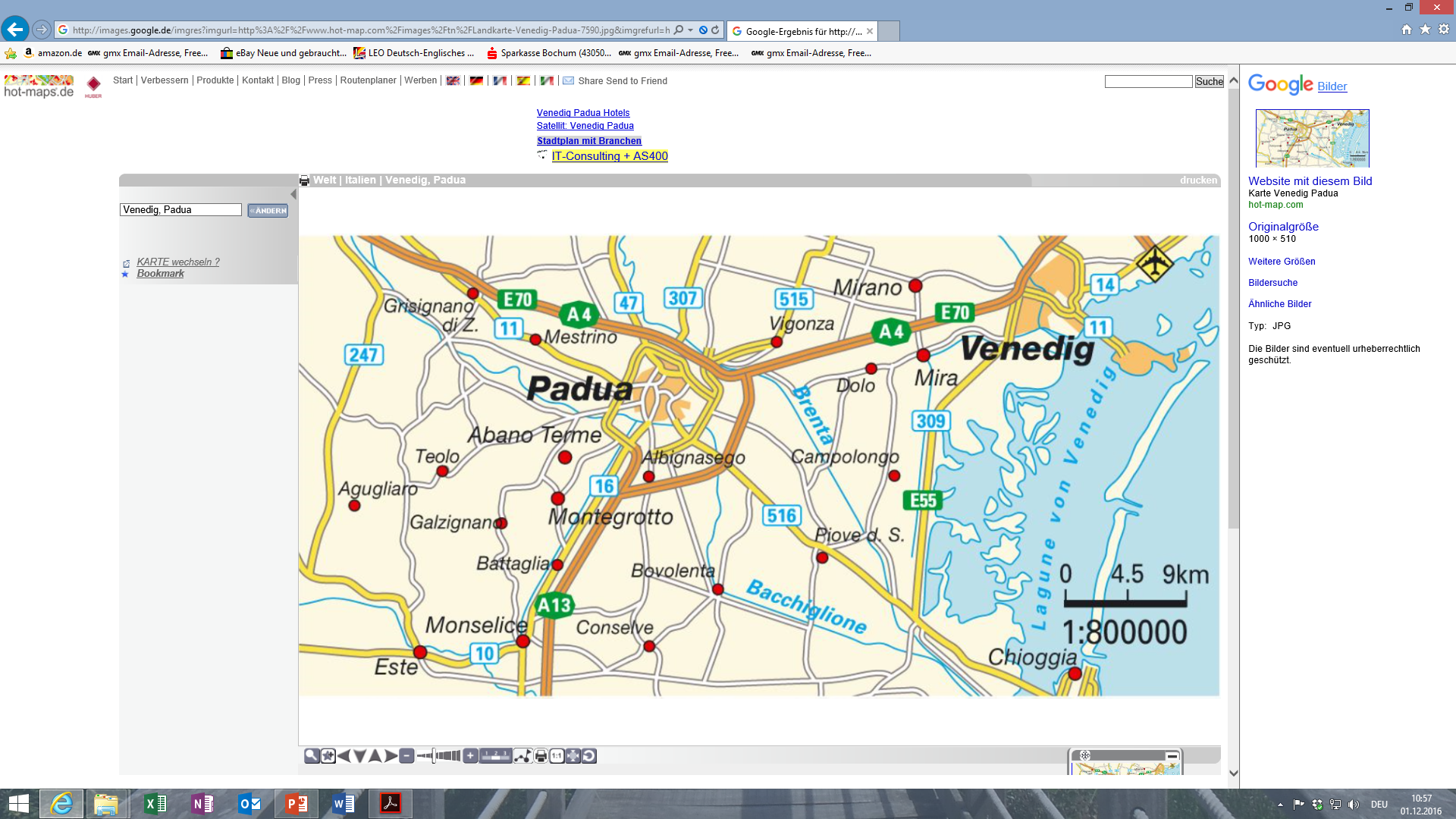 Wann ?
prinzipiell gilt: parallel zum BP hier

aber: Anreise ggf. schon am Wochenende vorher
Wie?
Die Reisekosten werden nicht von der Schule übernommen. Bei der Stadt kann eine Unterstützung beantragt werden. 

Die freie Wahl des Praktikumsbetriebs ist eingeschränkt und richtet sich nach den Angeboten der Partnerschule. Andere Aspekte des Berufspraktikums entsprechen dem inländischen Praktikum. 

Die Praktikanten werden bei Gastfamilien untergebracht. Im Gegenzug müssen die Familie des Praktikanten auch Gastgeber für einen Praktikanten aus dem Ausland sein.
Wie?
Der Versicherungsmodus ist ähnlich dem im Inland: Praktikumsbezogene Handlungen (z. B. Weg von der Unterkunft zur Praktikumsstätte, Aufenthalt im Betrieb) sind über die Unfallkasse NRW versichert, Freizeitaktivitäten nicht. Der Abschluss einer privaten Auslandsreisekranken- versicherung ist zu empfehlen. 

Bei zu vielen Bewerbern entscheidet die Schulleitung über die Teilnahme (Kriterium: Benehmen). 

Andere Varianten eines Betriebspraktikums im Ausland (z. B. in der Firma eines Verwandten im Ausland) sind grundsätzlich möglich, müssen aber im Einzelfall geprüft werden.
Was ist nun zu tun?
nachdenken, Eltern einbeziehen, sich auf der Schulwebsite informieren 

An den Kontaktlehrer herantreten: Herrn Lendzian oder Frau Butzek

verbindlich anmelden

Die Hellweg-Schule vermittelt den Praktikumsplatz und die Gastfamilie.

Alles weitere (Reisorganisation, Versicherung…) wird von der Praktikantenfamilie organisiert.
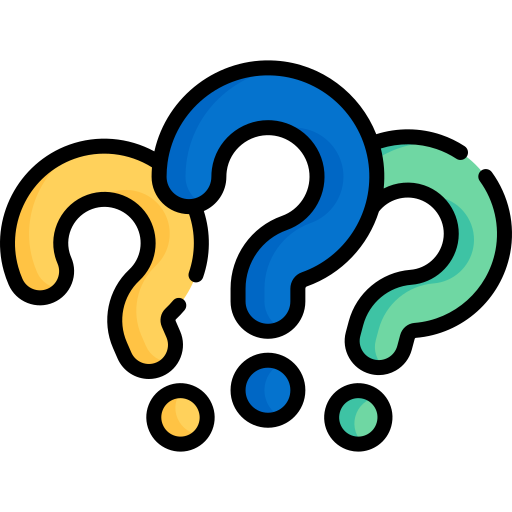